Вопросы технологического обеспечения передачи полномочий по ведению бюджетного учета и формированию бюджетной отчетности, а также по начислению и перечислению оплаты труда, иных выплат и связанных с ними обязательных платежей в бюджеты бюджетной системы Российской Федерации федеральных органов исполнительной власти второй очереди и их территориальных органов в Федеральное казначейство и его территориальные органы с 1 января 2020 года
Заместитель руководителя Межрегионального бухгалтерского Управления Федерального казначейства 
Д.В. Соломатин
10 января 2020 г.
Основные мероприятия Плана технологического обеспечения передачи полномочий
3
4
5
6
1
2
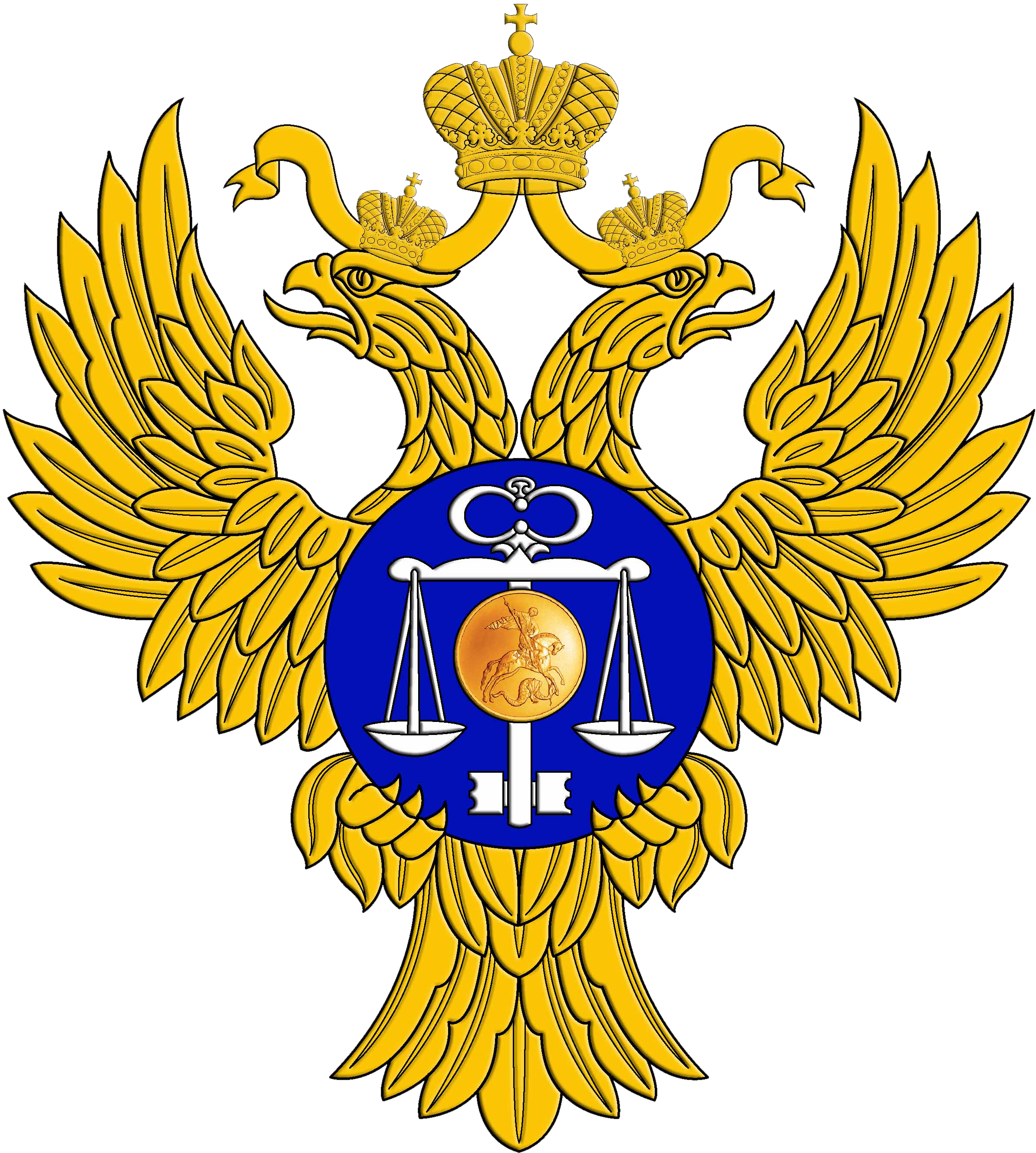 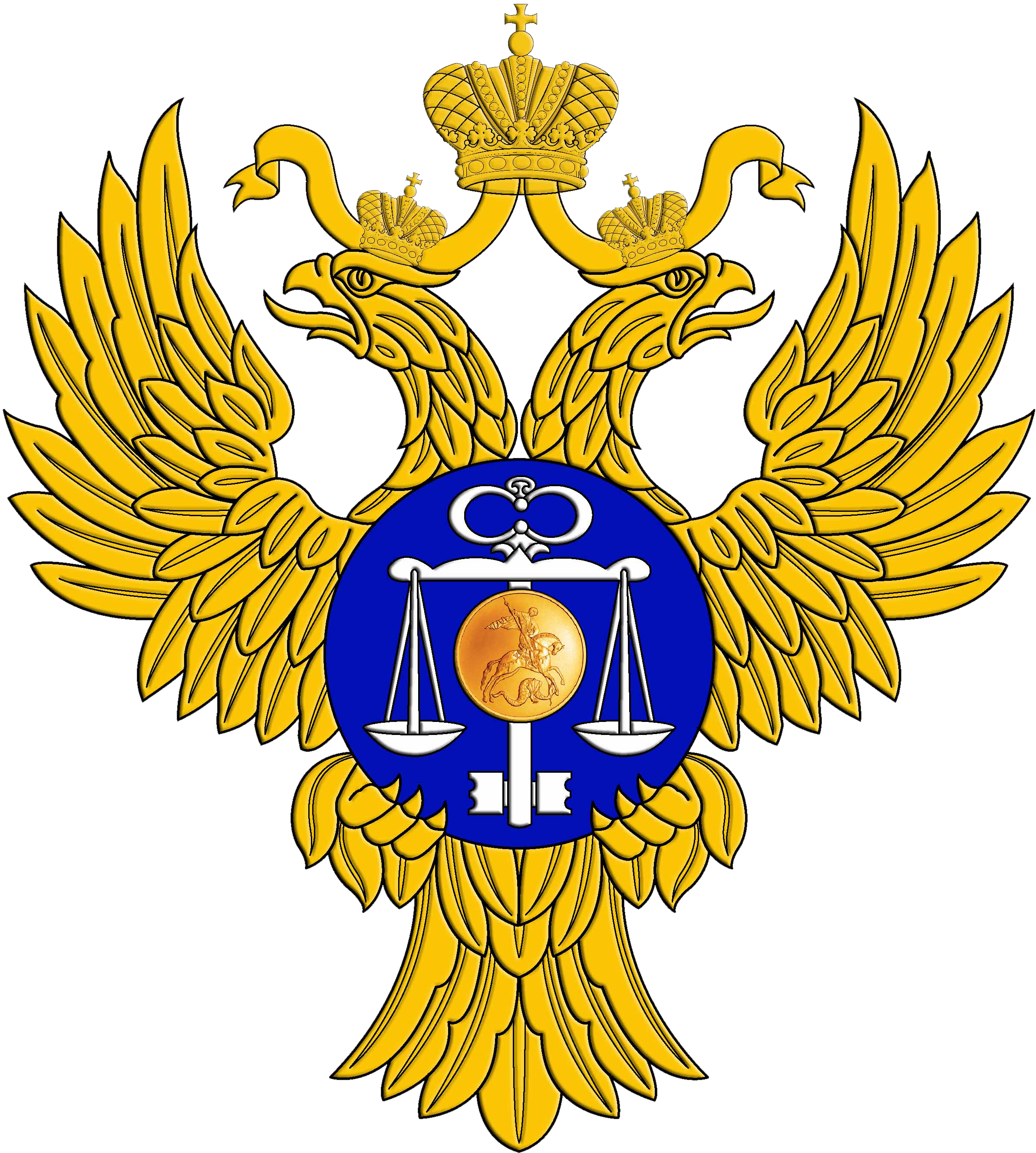 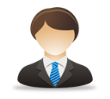 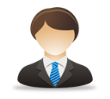 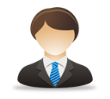 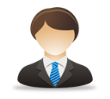 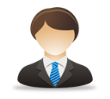 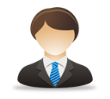 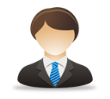 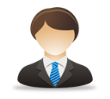 Направление информации для организации работ
Подключение пользователей
Загрузка данных
Проверка данных
Передача данных
Подготовка данных
Загрузка данных
Первичная проверка данных
Уведомление ответственных лиц организации о результатах переноса данных
Использование механизмов поиска ошибок**
Устранение ошибок**
Внесение отсутствующих данных
Тестовая выгрузка данных (выборочно, на пилотных организациях)
Выгрузка данных
Не направили выгрузку - 34 организации
Передача данных в Федеральное казначейство в порядке, установленном Федеральным казначейством
Методика переноса данных
Обучающие материалы
 Порядок предоставления доступа к ГИИС «Электронный бюджет»
Информация об организации технической поддержки
Получение ЭП
Направление заявок на подключение*
Не подключено – 56 организаций
Настройка АРМ
Настройка СКЗИ
Полная проверка данных
Начало работы
2
** - под ошибками понимаются «технические» ошибки, препятствующие передаче данных в ГИИС «Электронный бюджет»
* - подключение к  ГИИС «Электронный бюджет»
Организации, не направившие выгрузку данных
3
3
Организации, данные которых не загружены
4
Параллельный расчет заработной платы
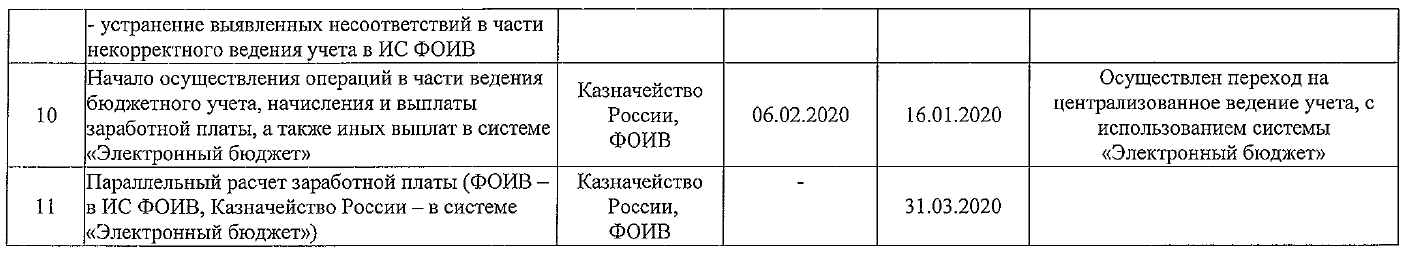 Первые 3 месяца расчет заработной платы ведется параллельно
Организацией – в ведомственной информационной системе для расчета заработной платы 
ТОФК – в ГИИС «Электронный бюджет»
5
Мероприятия по переходу на информационное взаимодействие ЕИСУКС и системы «Электронный бюджет»
1
2
3
4
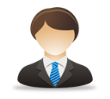 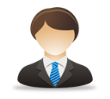 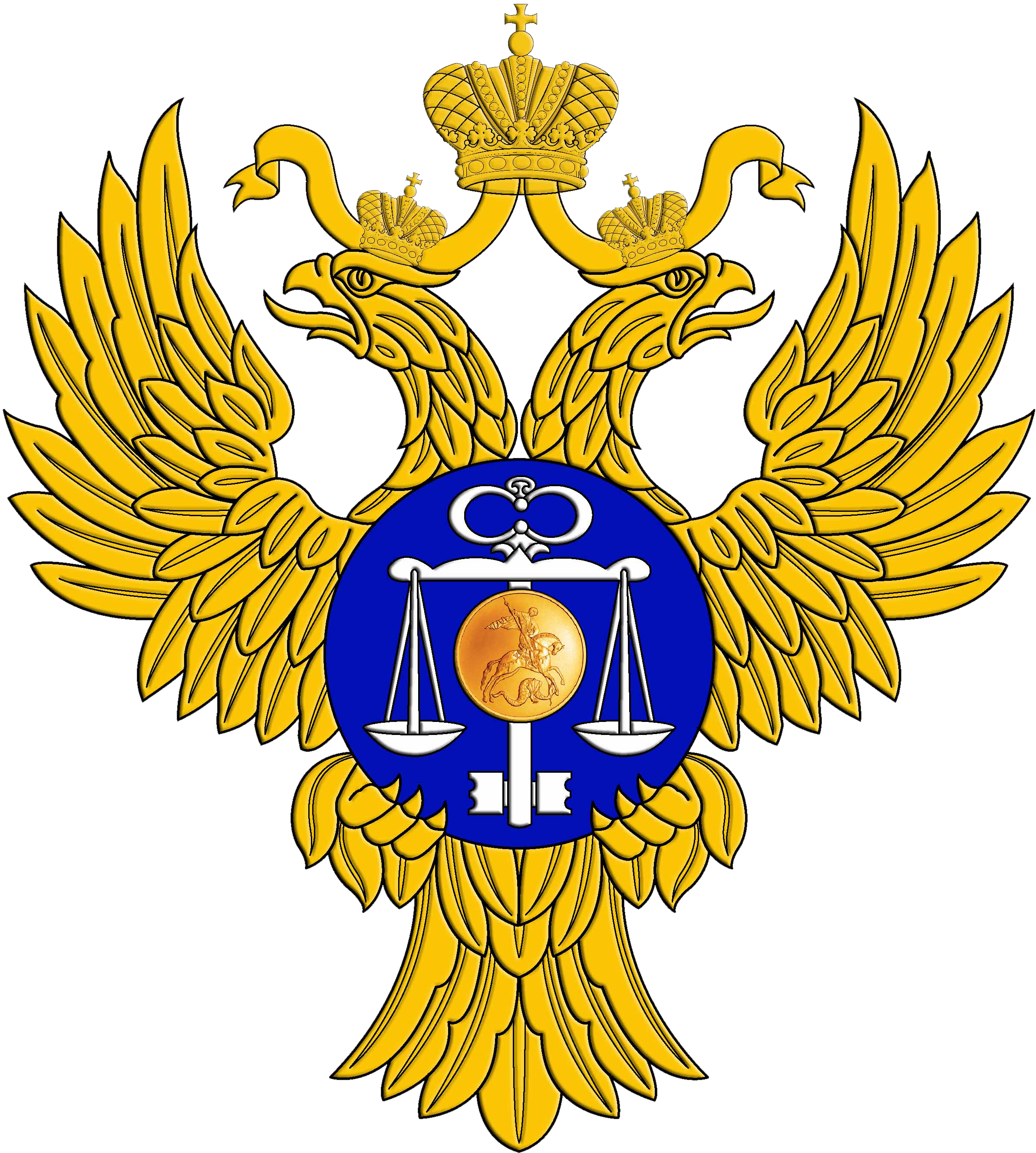 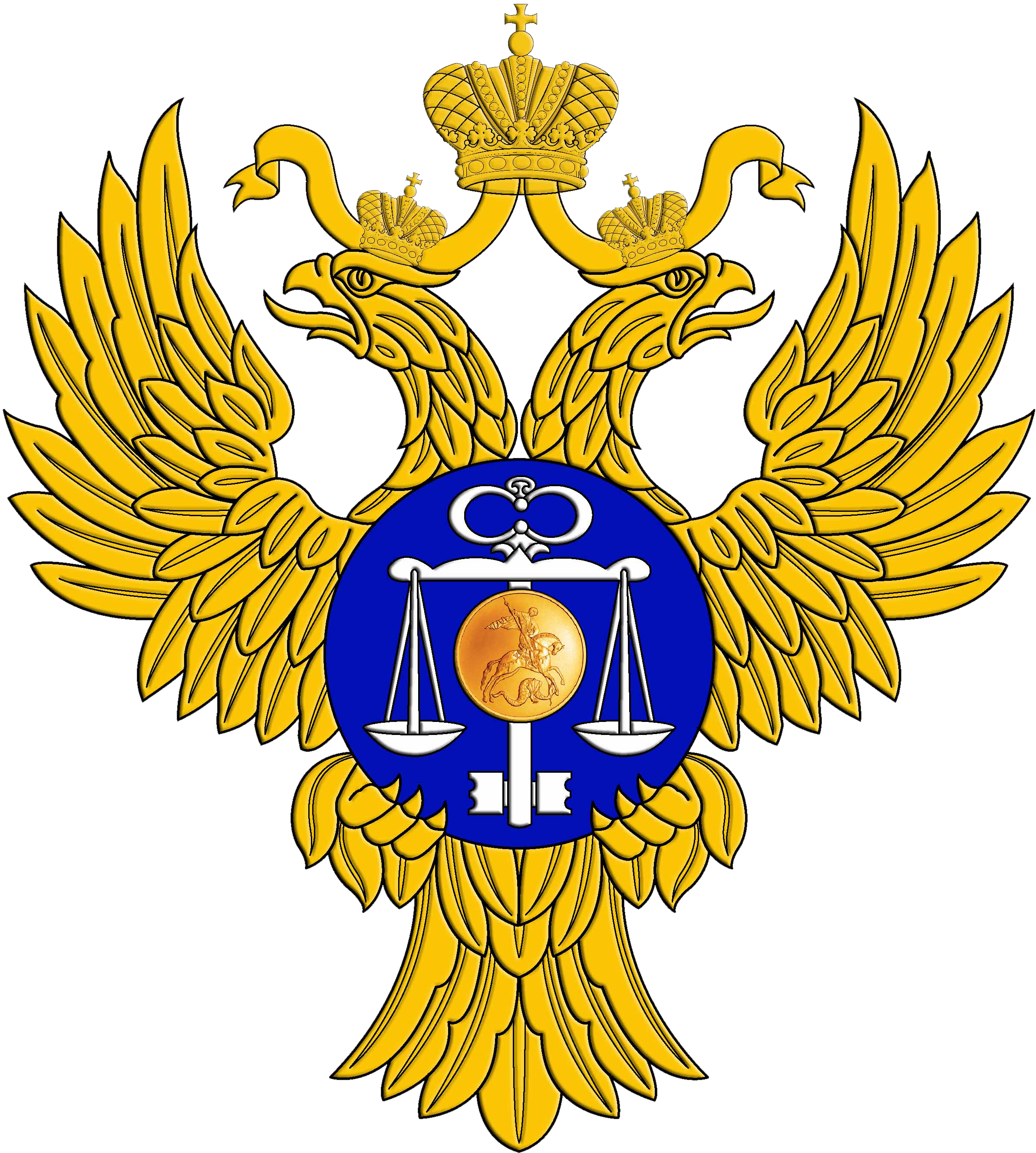 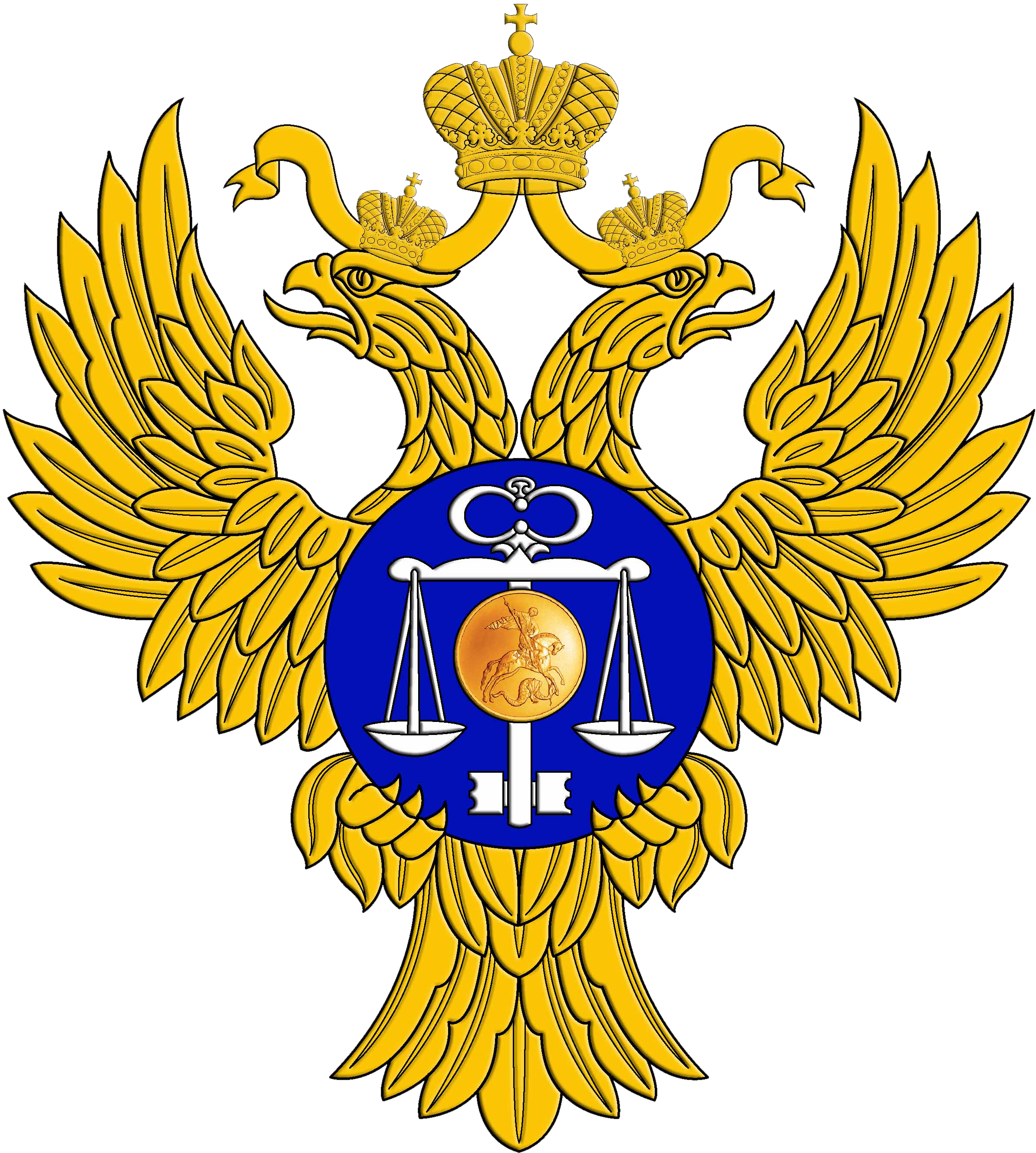 Направление письма в Федеральное казначейство о готовности к интеграции (для организаций «1 очереди»*)/
Подписание положительного протокола проверки переноса данных (для организаций «2 очереди»**)
Начало расчета заработной платы по данным ЕИСУКС
Запуск механизма централизации справочников
Сопоставление данных ЕИСУКС и ГИИС ЭБ
Выполняется строго после пункта 2
Централизация справочников возможна только на 1 число месяца, по которому расчет заработной платы еще не проводился
6
* - передали полномочия с 01.01.2019
** - передали полномочия с 01.01.2020
Техническая поддержка передачи данных в ГИИС «Электронный бюджет»
ПРЯМОЙ ТЕЛЕФОН
ЭЛЕКТРОННАЯ ПОЧТА
8-495-181-77-26
Ежедневно, начиная с 13.12.2019 (кроме 01.01.2020 и 02.01.2020)
с 09:00 до 18:00 по московскому времени
658@roskazna.ru
Действуют на период переноса данных в ГИИС «Электронный бюджет»!!!!*
7
* информация о службе технической поддержки пользователей ГИИС «Электронный бюджет» по всем вопросам функционирования ГИИС «Электронный бюджет» размещена на странице входа в личный кабинет ГИИС «Электронный бюджет» http://budget.gov.ru/
О закрытии года в системе «Электронный бюджет»
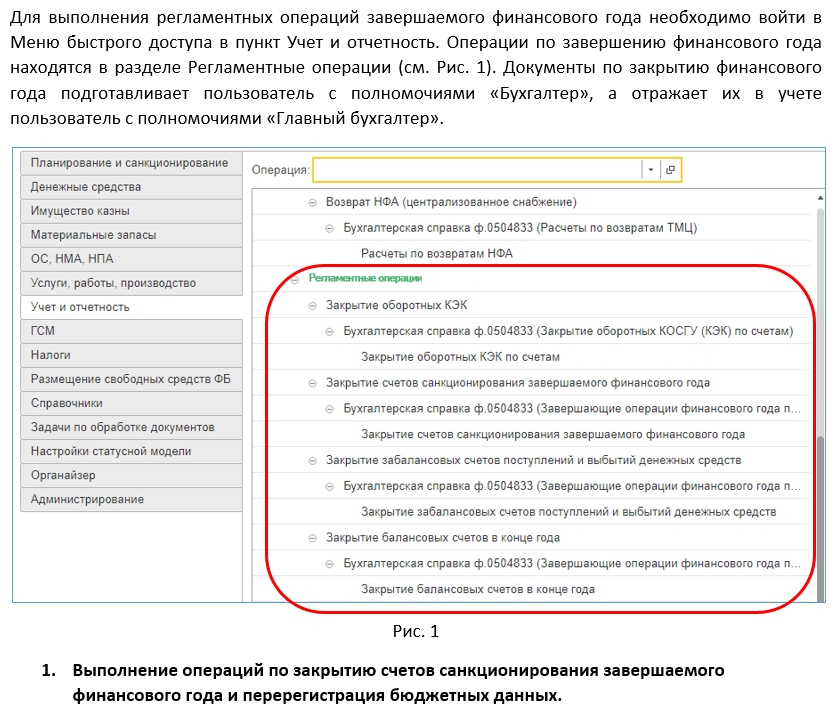 В системе «Электронный бюджет» необходимо выполнить:
Закрытие счетов санкционирования завершаемого финансового года и перерегистрация бюджетных данных
Закрытие балансовых счетов в конце года (завершающие операции финансового года по балансовым счетам)
Закрытие забалансовых счетов поступлений и выбытий денежных средств
Закрытие оборотных КЭК по счетам
Инструкции* по завершению 2019 года, а также по подготовке баз для работы в 2020 году: 
- была направлена на группу рассылки «Все FK_IT» 09.01.2020 года
- будет доведена до ТОФК официальным письмом Федерального казначейства
В ППО «Парус» необходимо:
Сформировать проверочные отчеты в соответствии с полученной инструкцией
Запустить функцию автоматического формирования проводок по закрытию отчетного периода (Функции => Распределение => Средств по счетам)
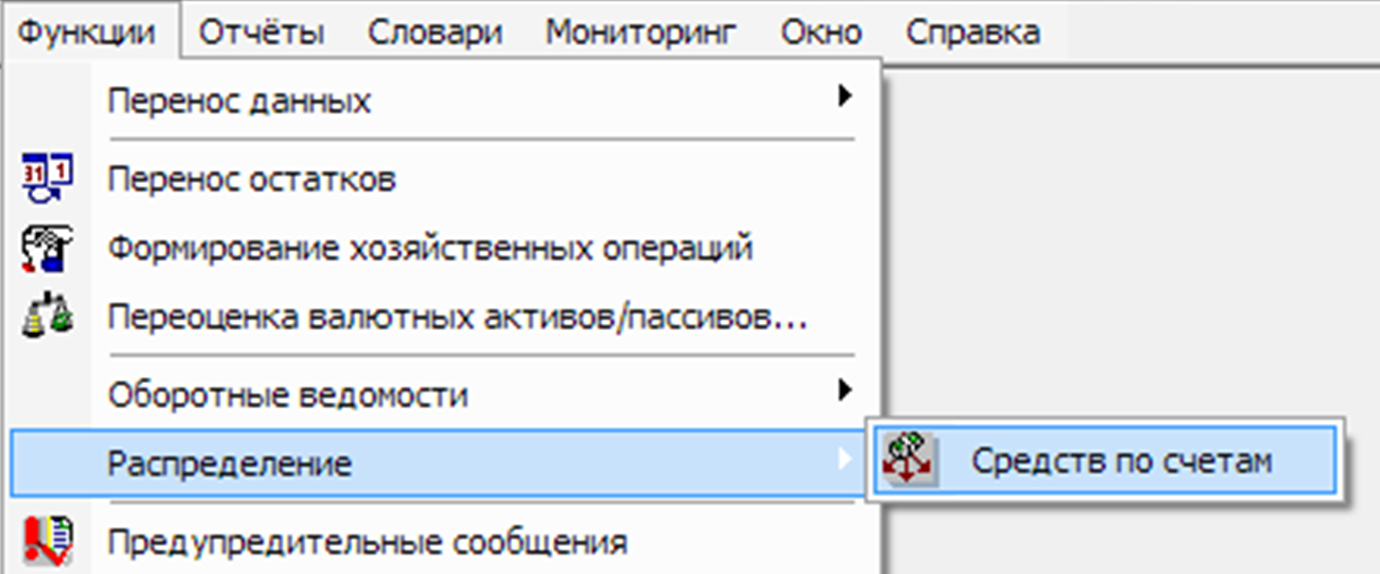 В случае, если Вы не получили инструкции, необходимо написать на адрес электронной почты Вашего куратора в МБУ ФК**
8
** - межрегиональное бухгалтерское УФК
* - отдельно для ГИИС «Электронный бюджет», отдельно для ППО «Парус»
Порядок передачи протоколов проверки переноса данных
1
2
3
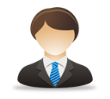 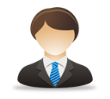 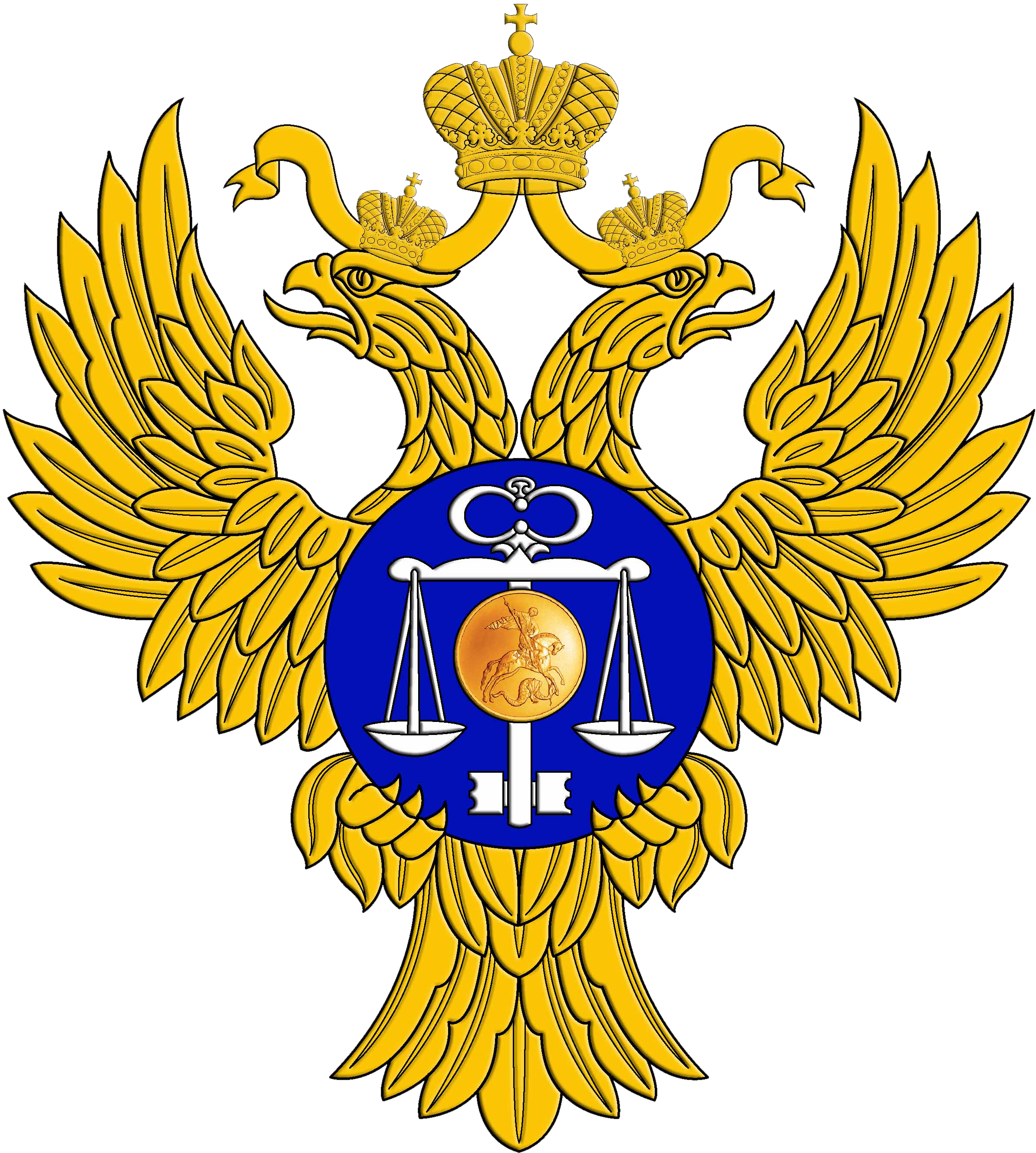 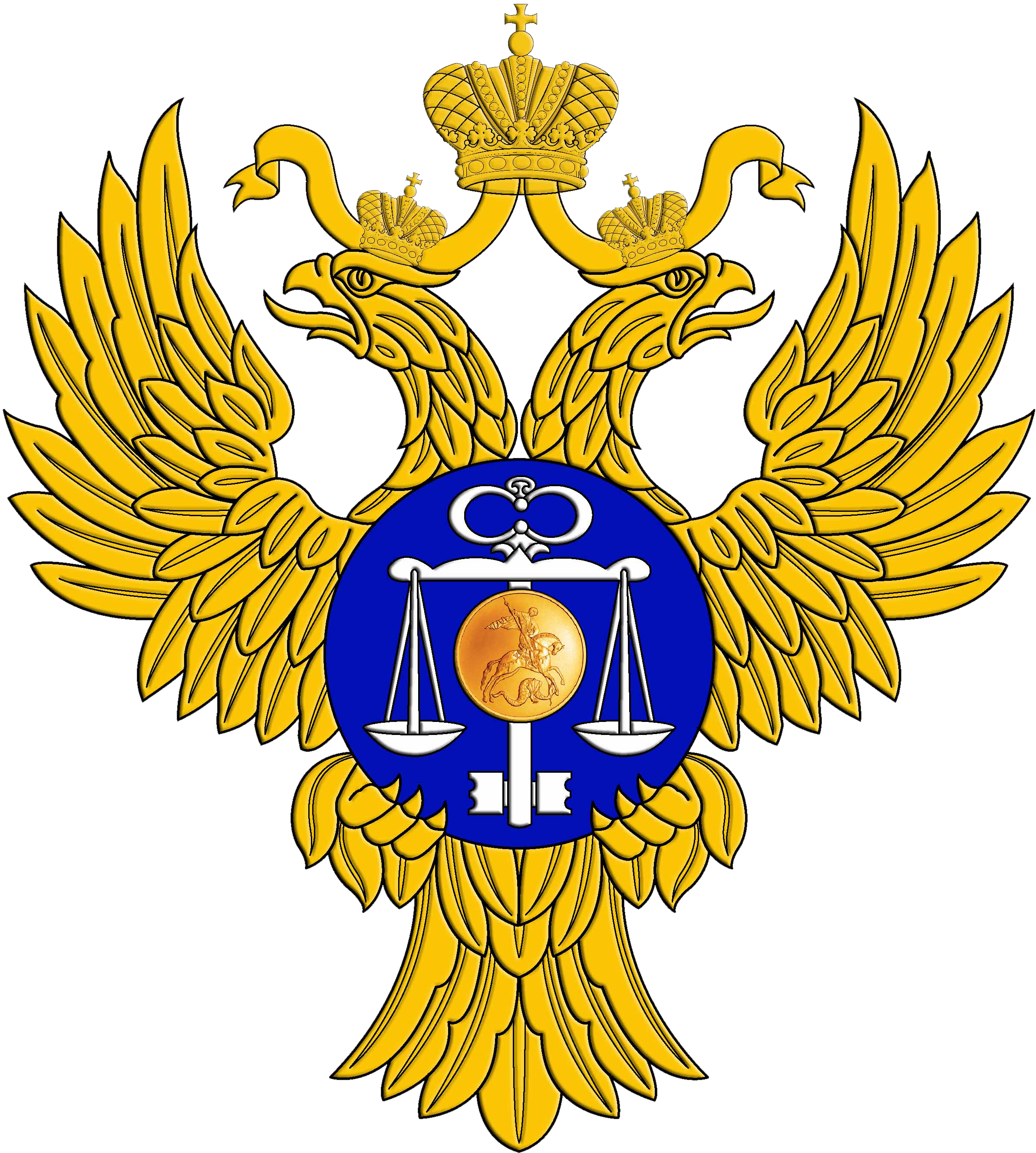 Подписание протокола проверки переноса данных, предоставление оригинала протокола в УФК/ФКУ ЦОКР
Направление скан-копии протокола в МБУ ФК* на адрес электронной почты Вашего куратора в МБУ ФК
Направление оригинала протокола в МБУ ФК (любым удобным способом)
9
* - межрегиональное бухгалтерское УФК
www.roskazna.ru